NEW ZEALANDERS’ EXPERIENCE OF 
GRIEF, DEATH, AND OTHER LOSSES

National Grief Survey 2024
Results extrapolated to total population, 18+
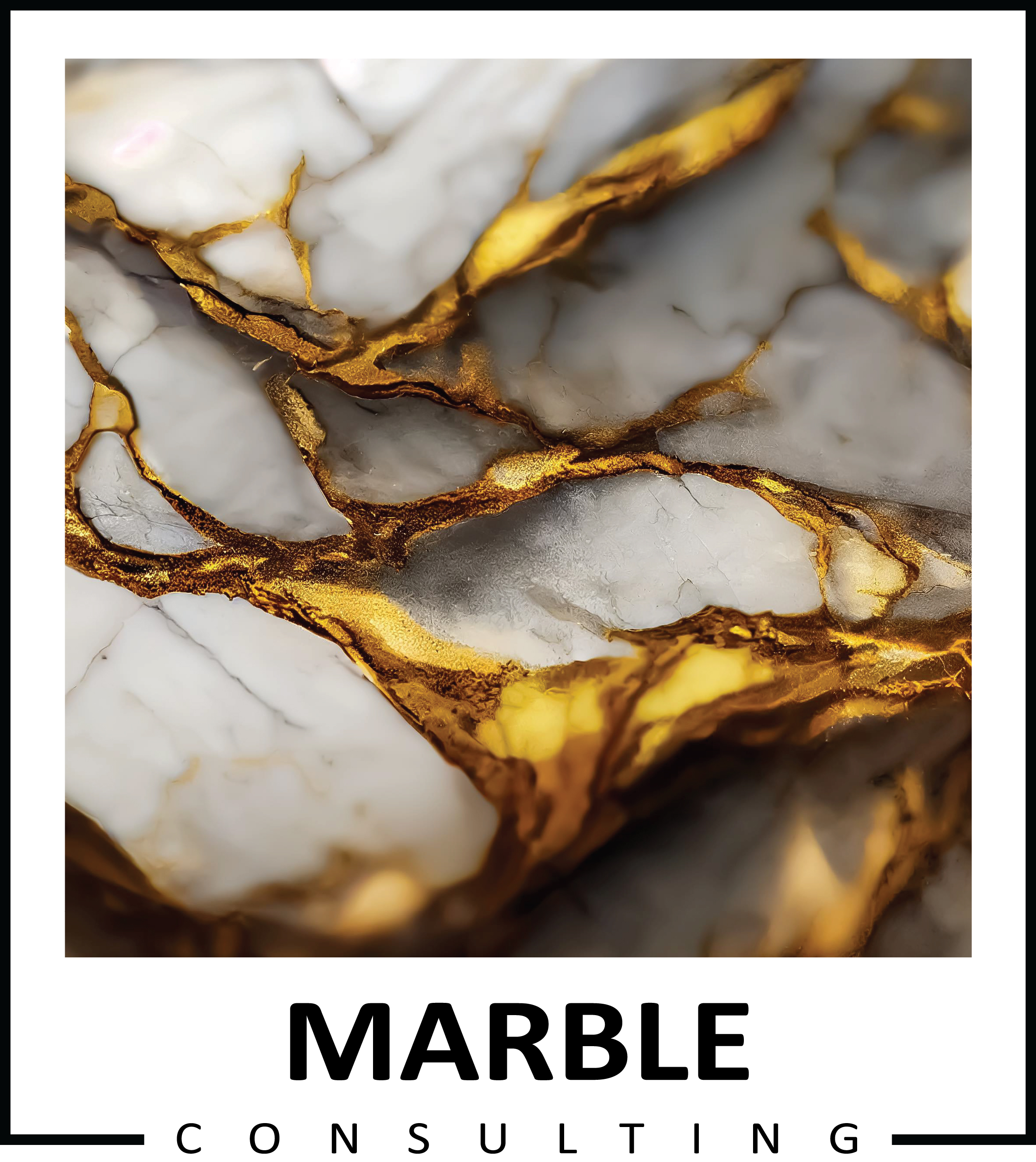 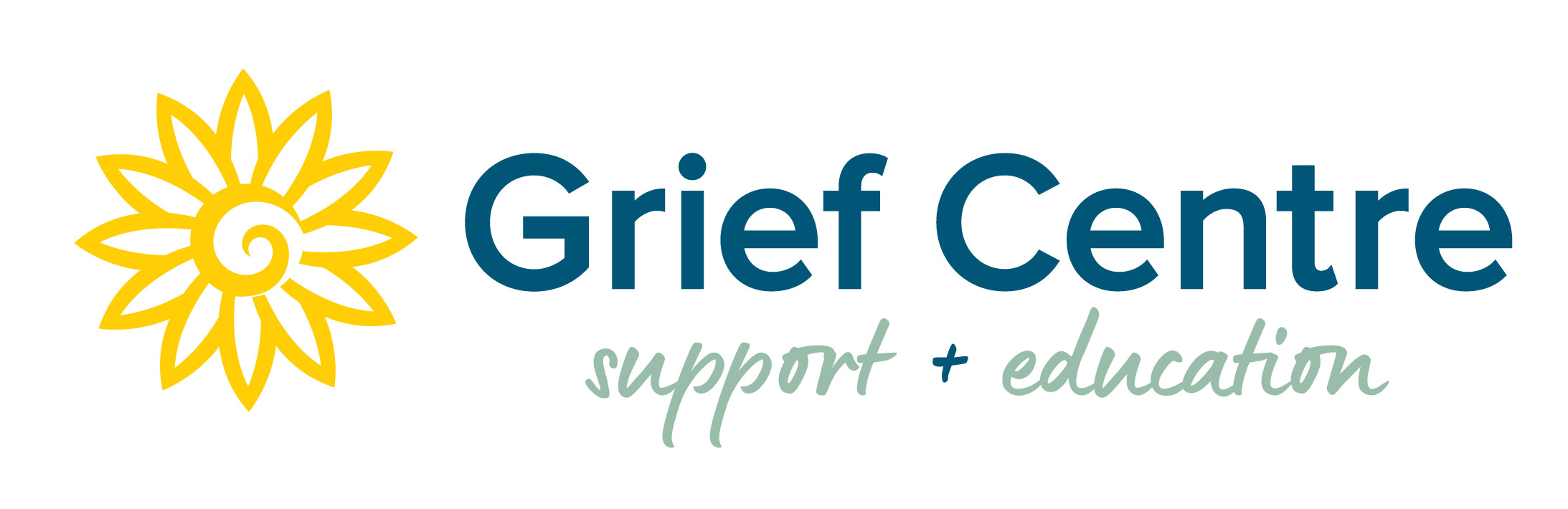 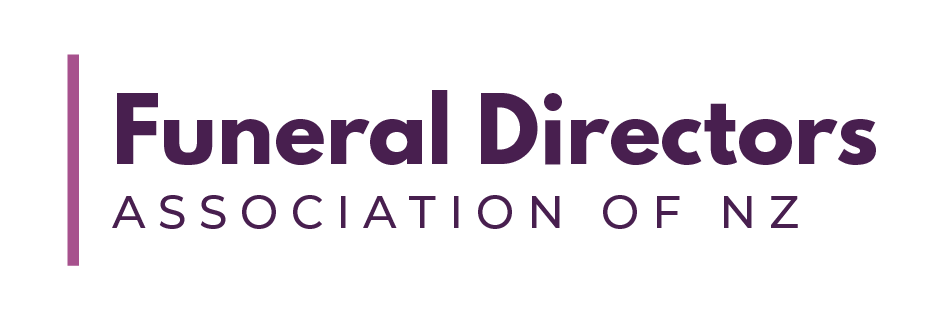 APPROACH
General population survey N=1719 nationally representative 18+ 
N-1518 had at least one grief event in the last 2 years
Fieldwork run by Dynata
From 8th to 18th October 2024
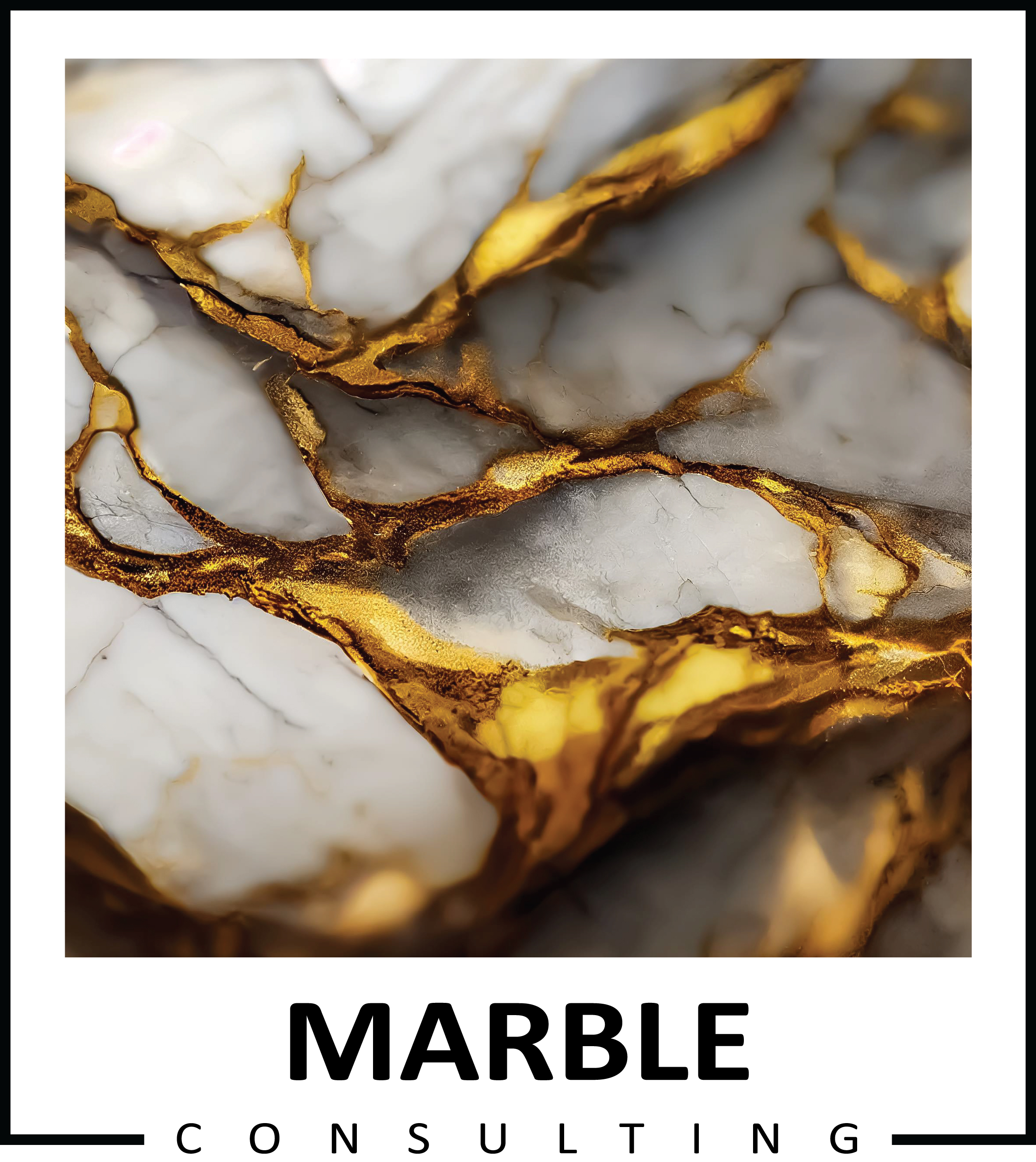 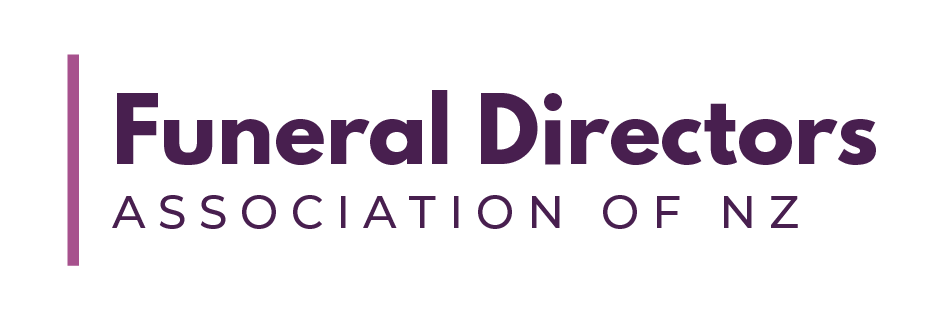 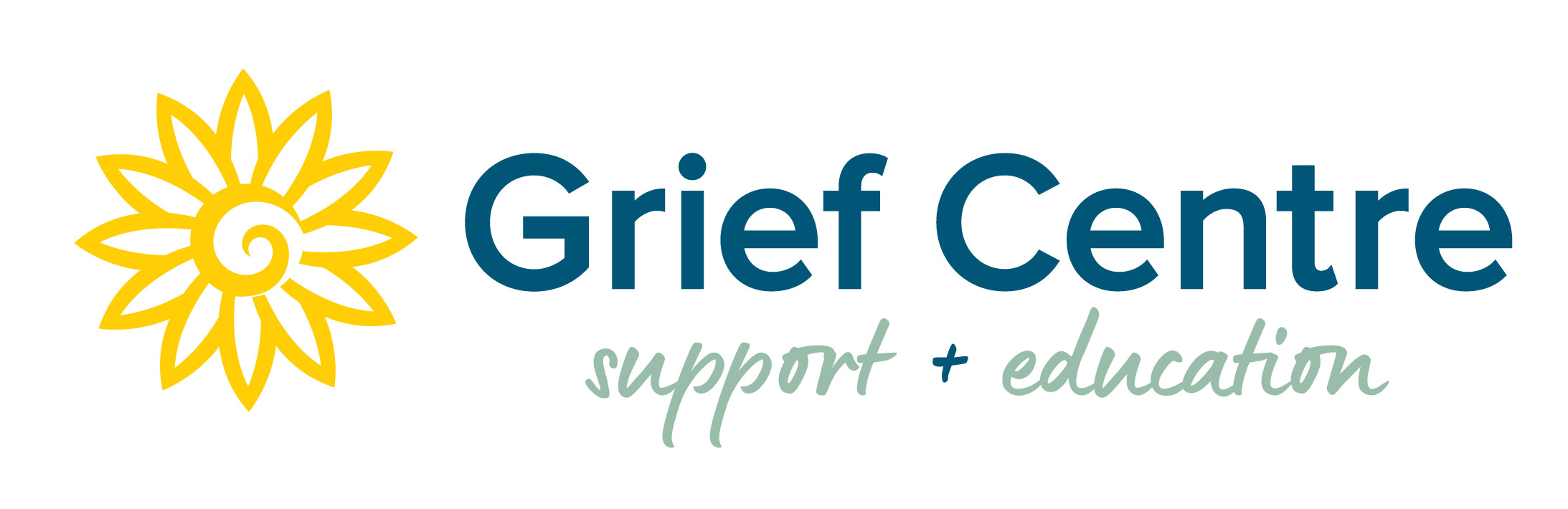 GRIEF EVENTS
88% of New Zealand population 
18+ experienced a grief event in the last 2 years
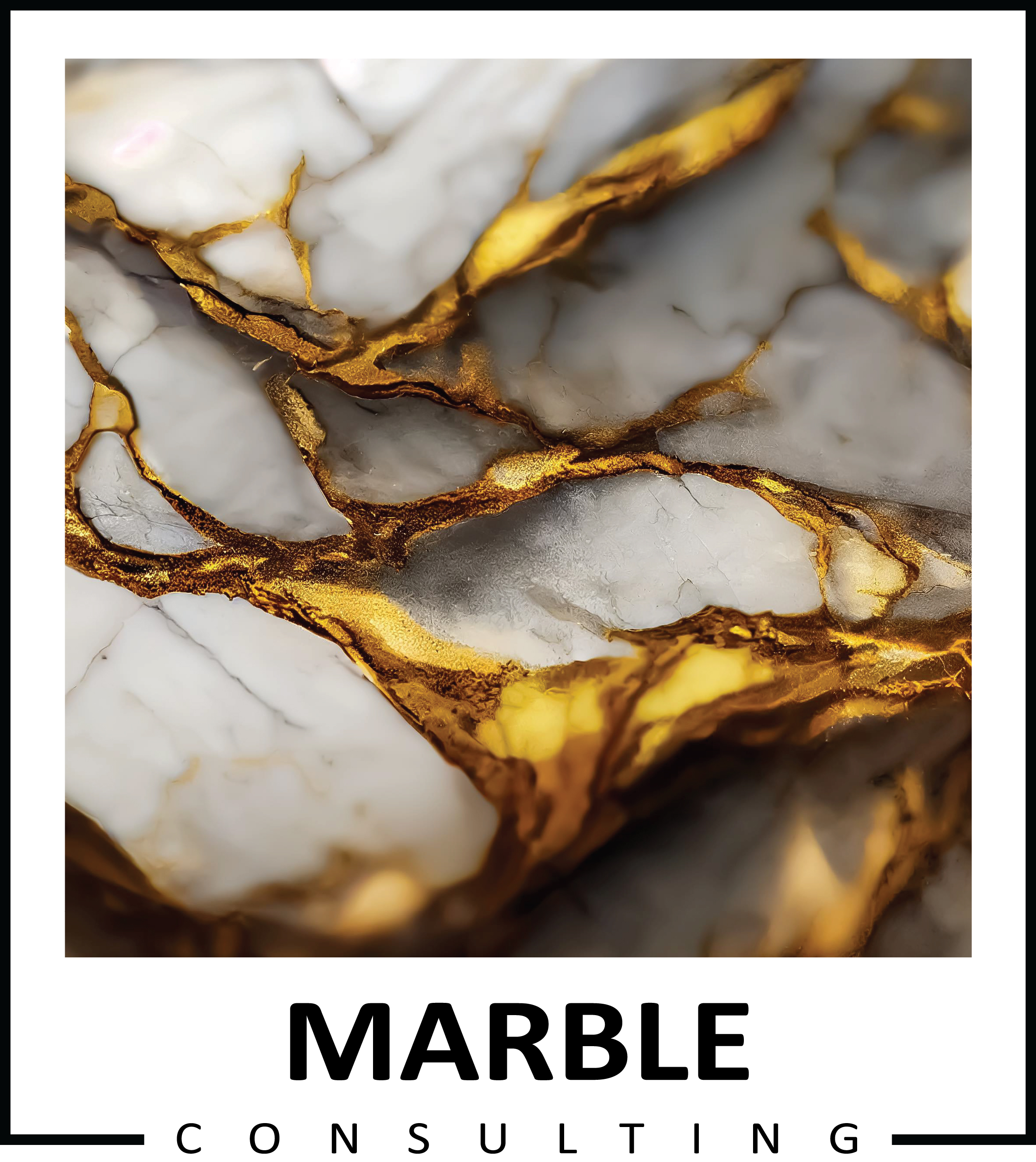 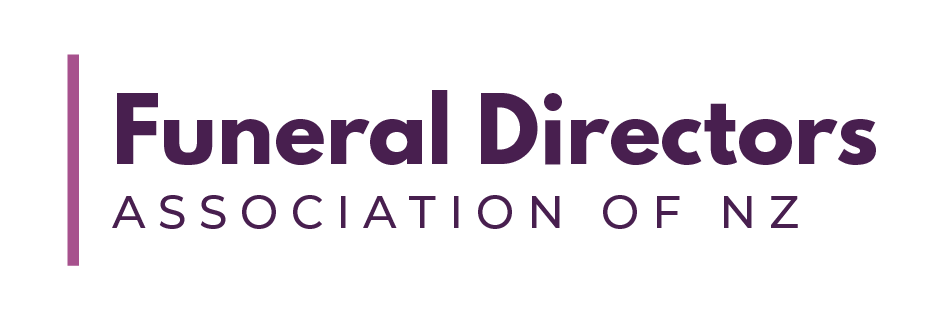 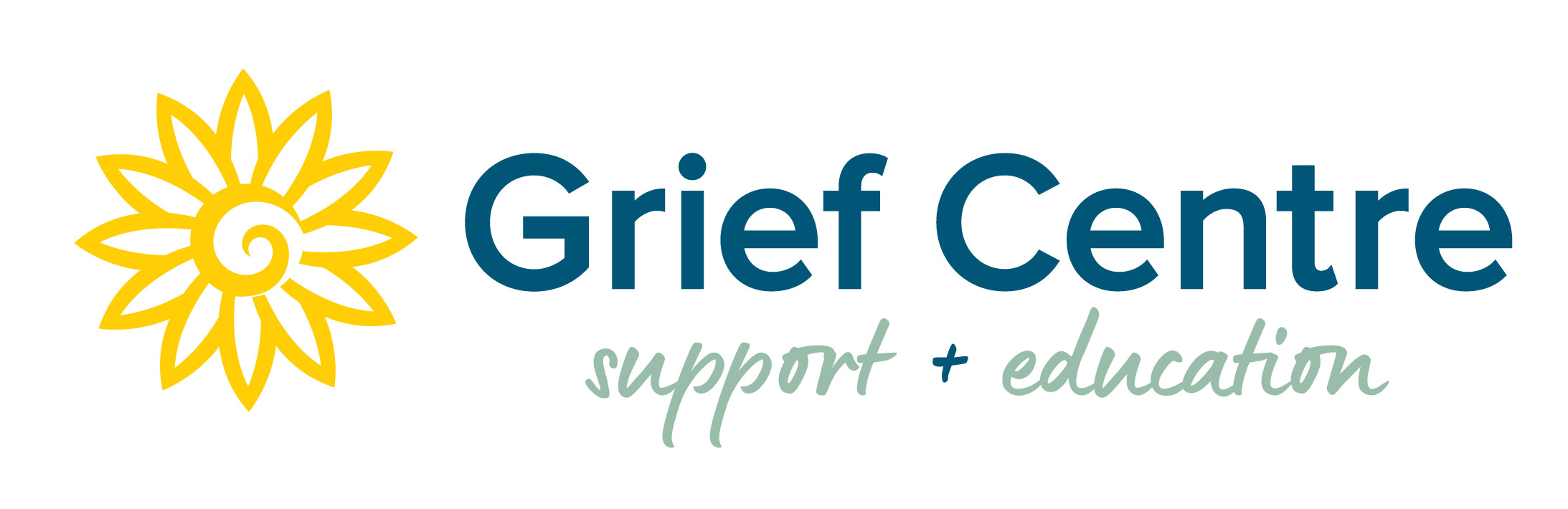 LOSS EVENTS IN LAST 2 YEARS
Most common is death of a family member or friend, followed by loss of a pet, then a relationship ending.

The older you are the more likely you’ve lost a friend, whereas younger ones have lost family members (eg grandparents)

Māori/Pacific Island lost more family members – most likely due to bigger family sizes. But also greater loss of a job, along with Asian population.
Sample: N=1719 18+
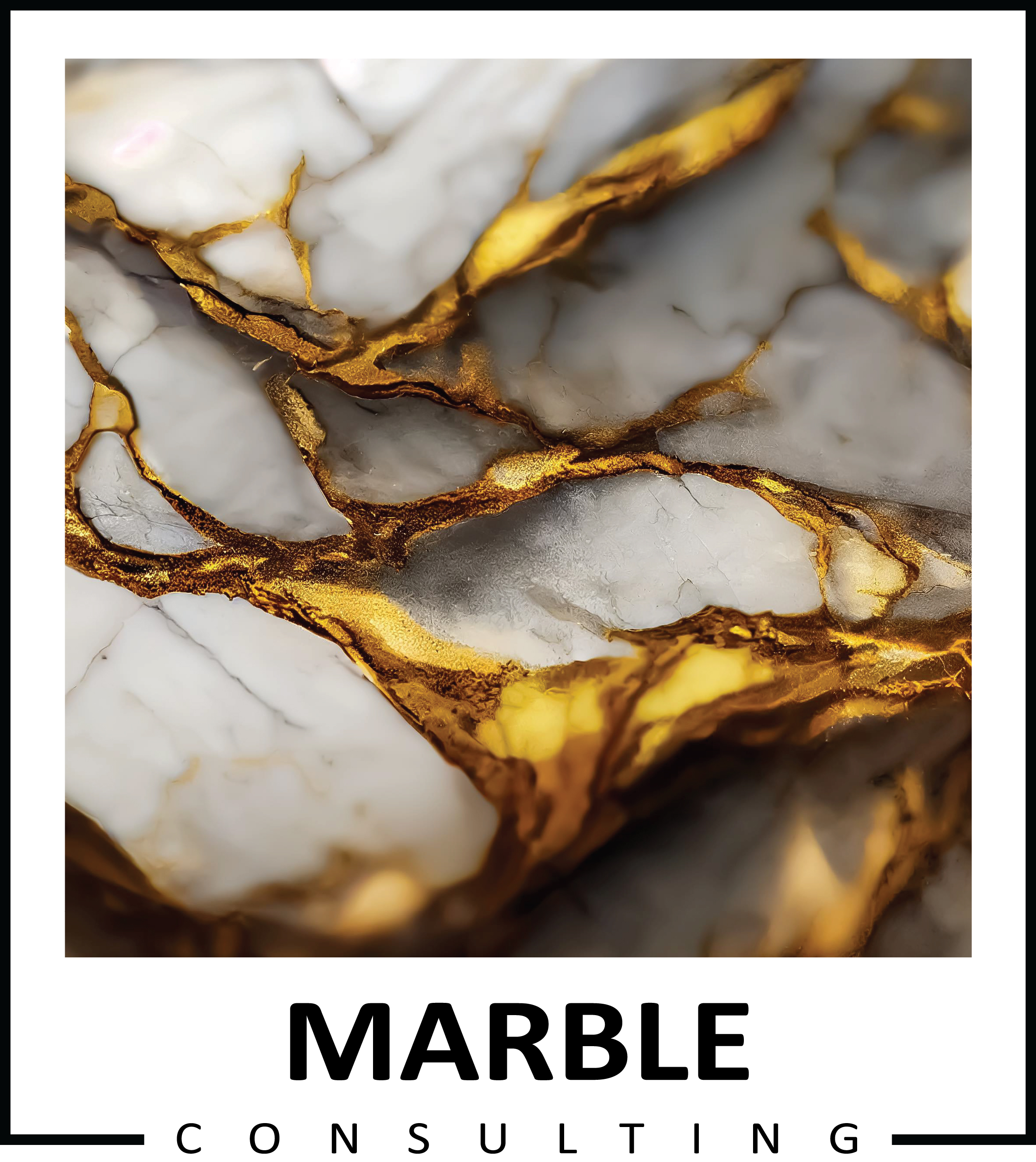 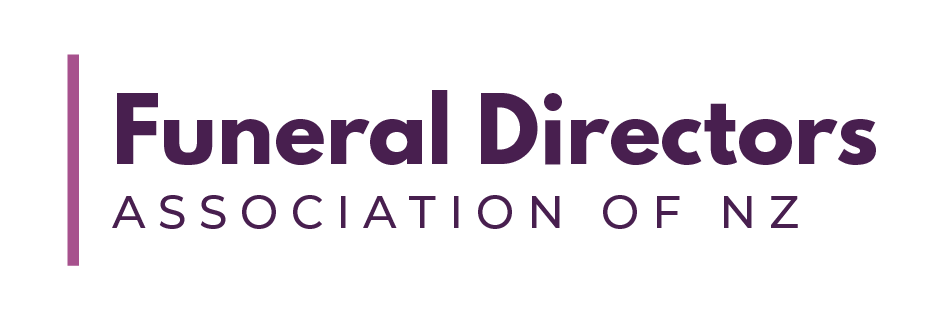 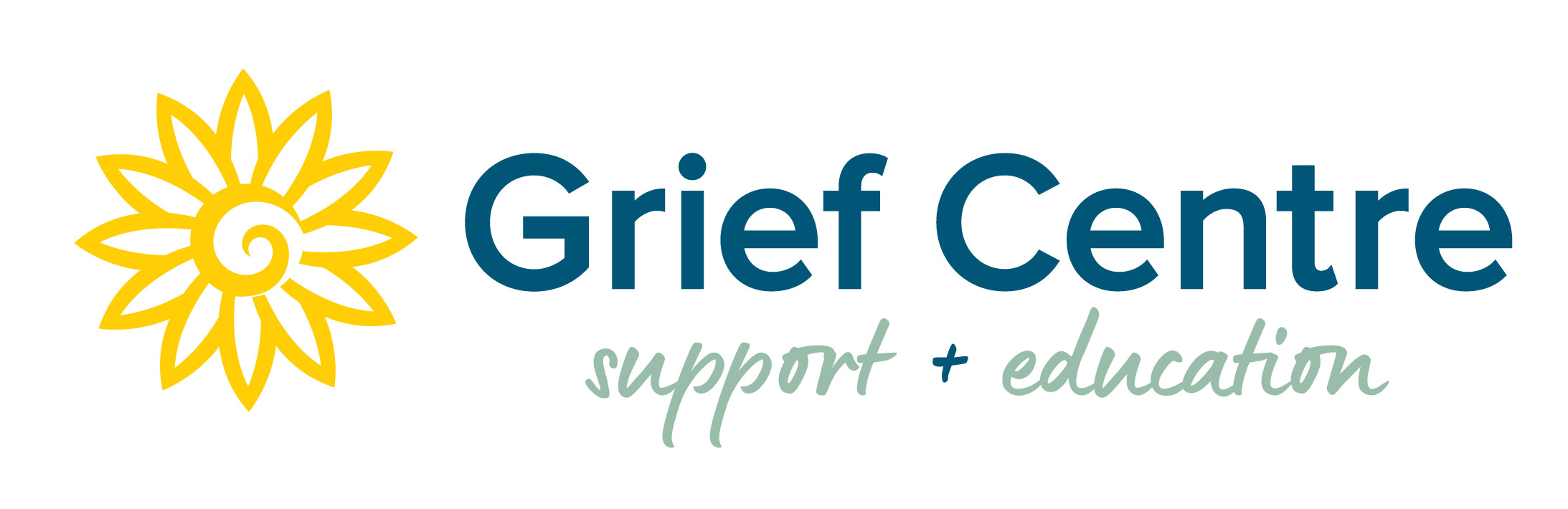 FUNERALS AND TANGIHANGA
Two-thirds have attended a funeral/tangihanga in some way in the last 2 years – even more for Māori /Pacific Island.
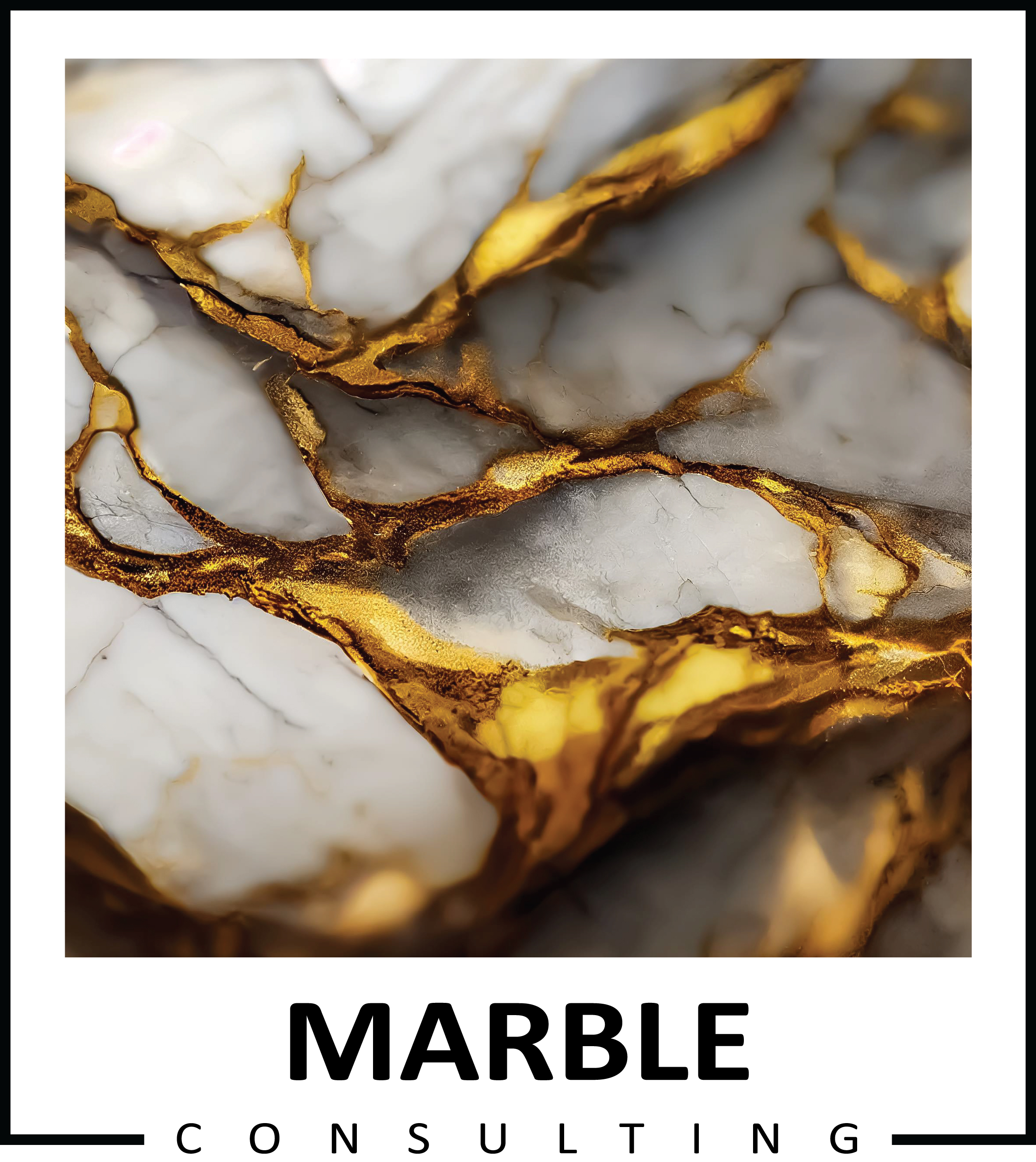 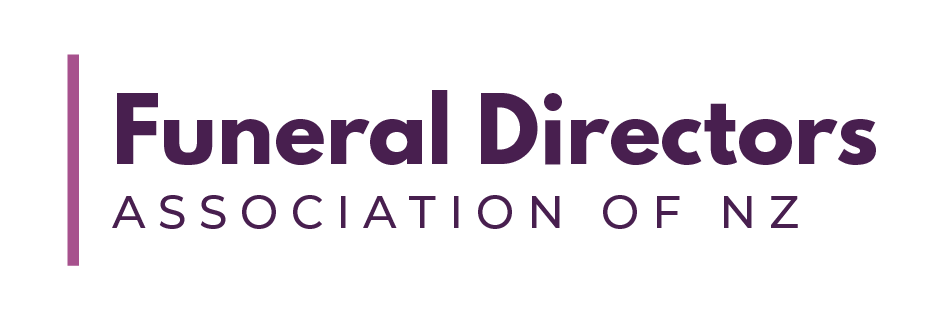 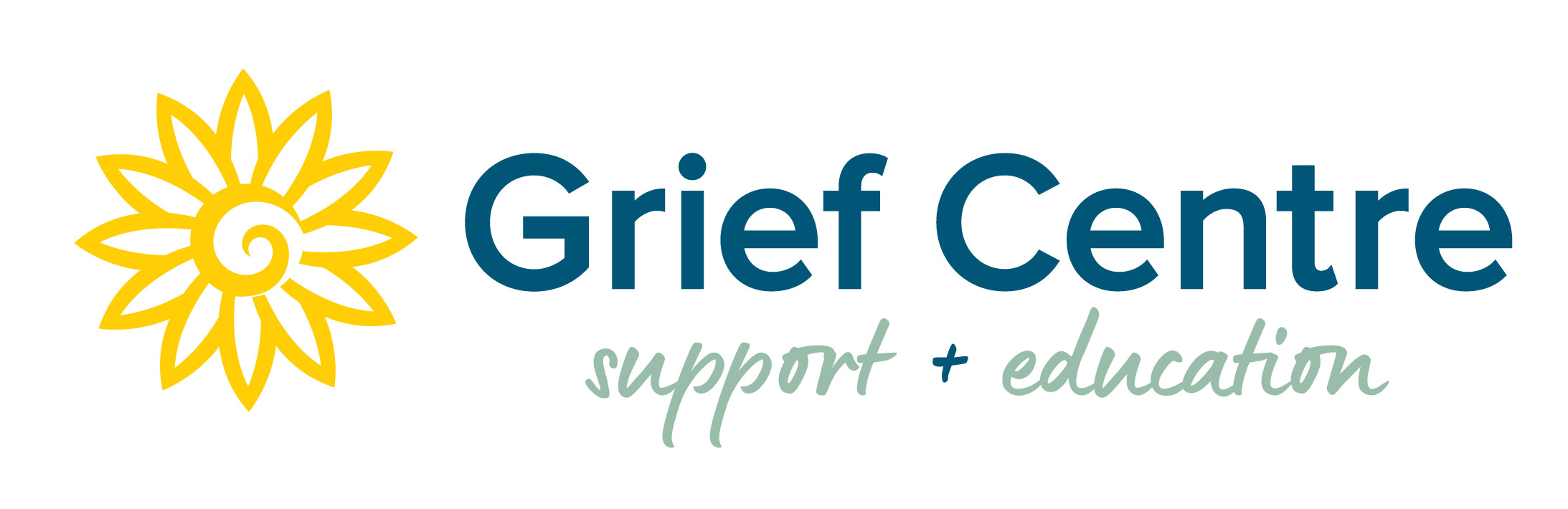 FUNERAL/TANGIHANGA ATTENDANCE
Overall 70% of adult New Zealanders have attended a funeral/tangihanga in last 2 years. 

Most have attended in person (more Māori/Pacific Island), but the importance of online links is clear with 22% able to attend via online:
And 55% agree it’s important to provide an online link for people to watch

Around half (48%) of people believe there should be greater financial support from the government to fund funeral/tangihanga costs.
Sample: N=1719 18+
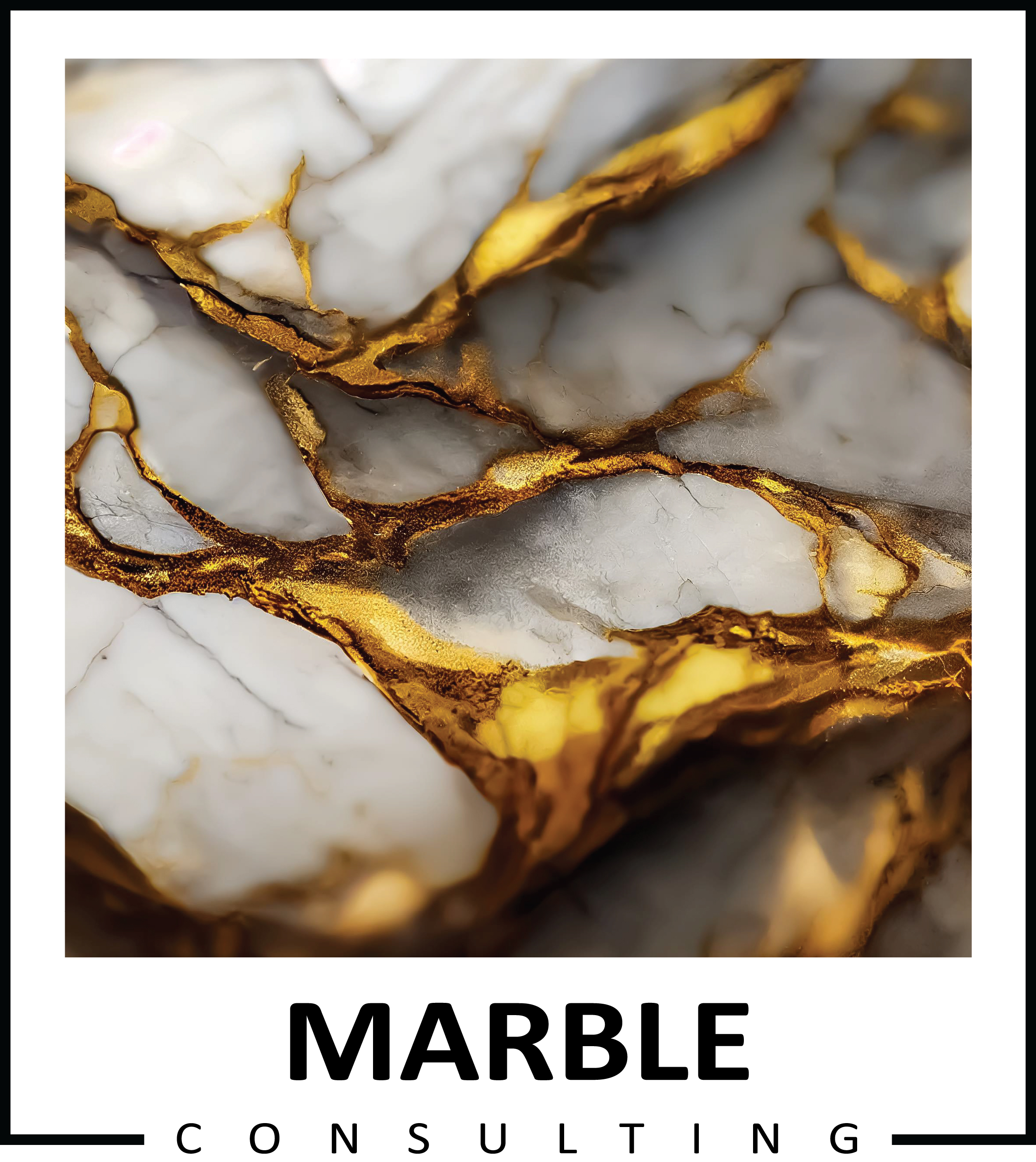 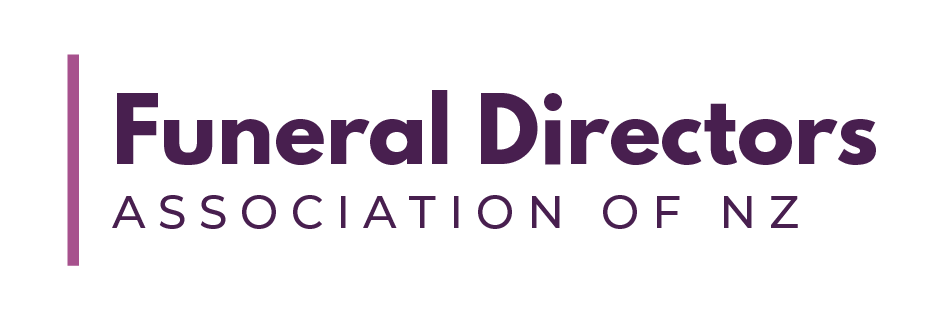 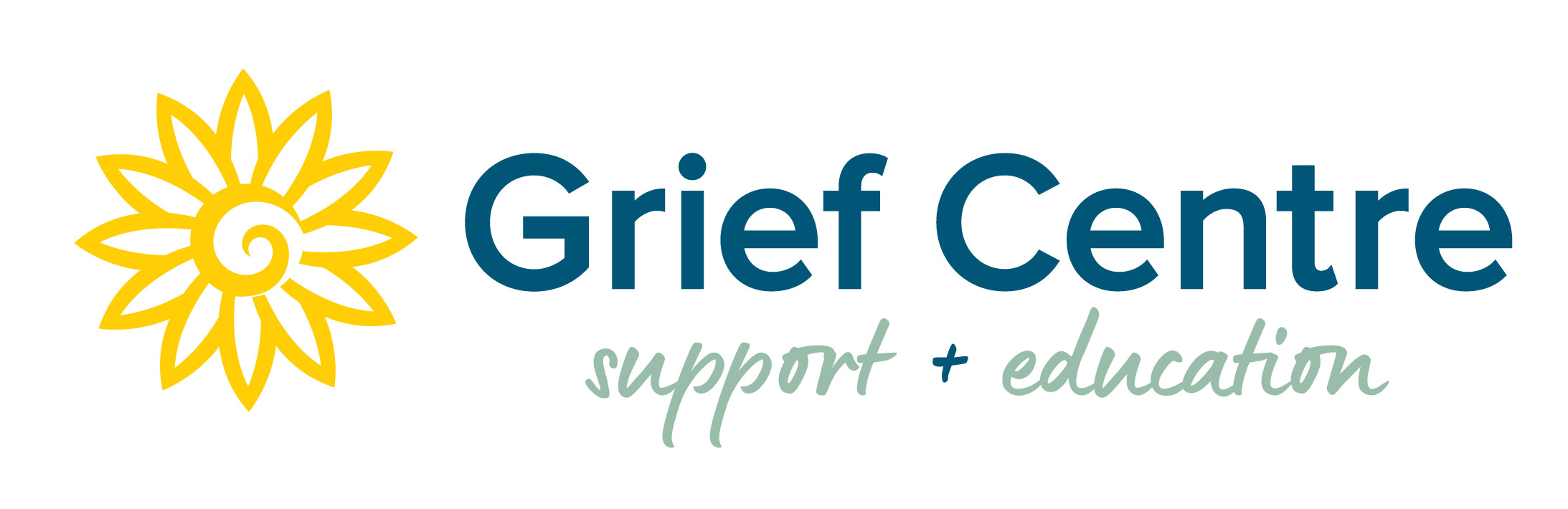 BENEFITS OF A FUNERAL/TANGIHANGA
77% of New Zealanders believe a funeral/tangihanga makes some/a lot of positive difference to grief journeys. 

The benefits are far reaching: from saying a proper farewell, to celebrating a legacy, being together for support and beginning the grief journey. 

Most (58%) feel pre-planning a funeral/tangihanga is important – there is no difference by age.
Sample: N=1719 18+
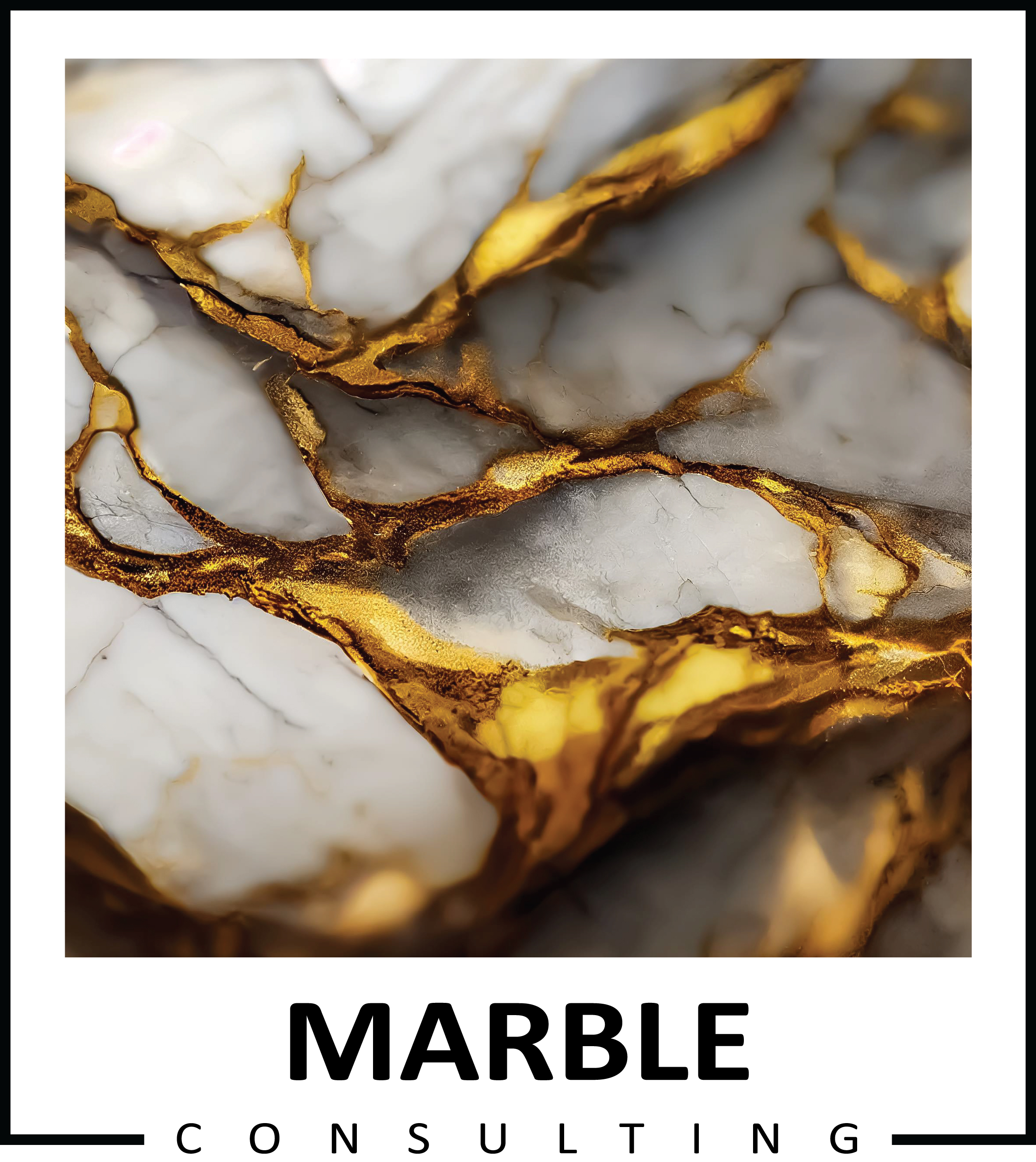 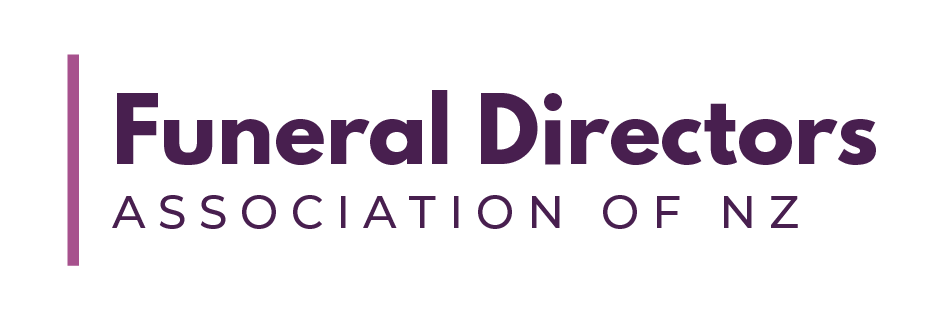 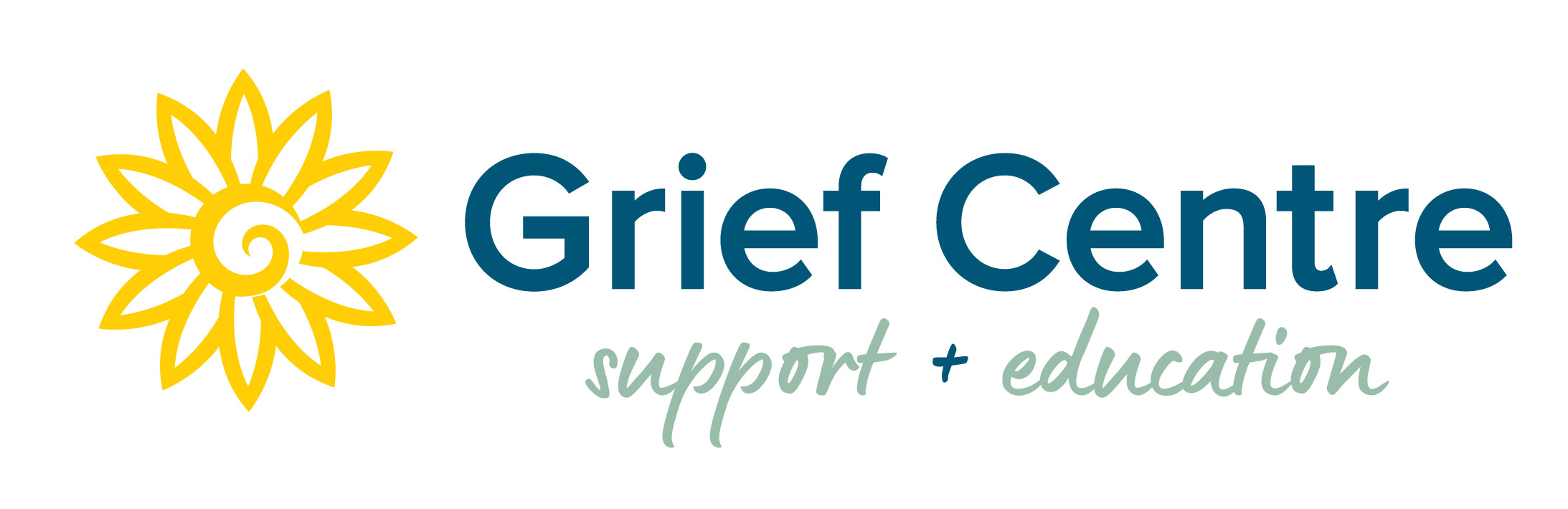 OWN WISHES RE FUNERAL/TANGIHANGA
Half of Kiwis definitely know they want a funeral or tangihanga. Another 20% either haven’t or don’t want to think about plans when they pass on.

Only 18% definitely don’t  want a formal funeral/tangihanga – this increases with age and is also higher amongst Europeans. 

Only 38% of adults claim to have a will (again this increases with age and esp European), although only 3/4s state it is up to date.
Sample: N=1719 18+
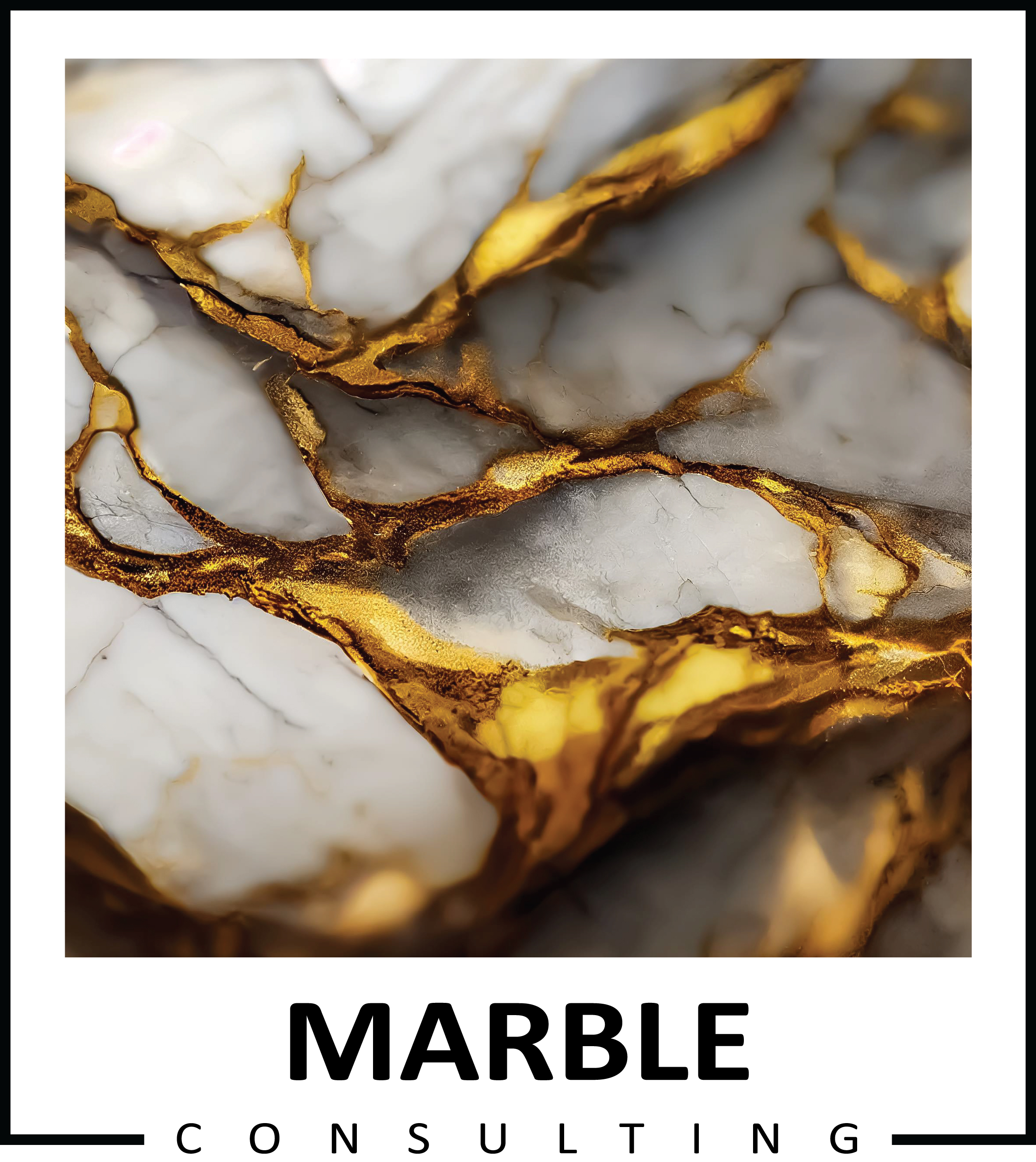 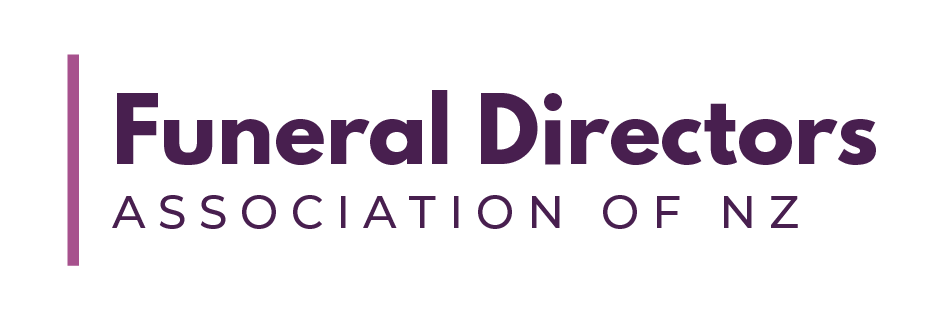 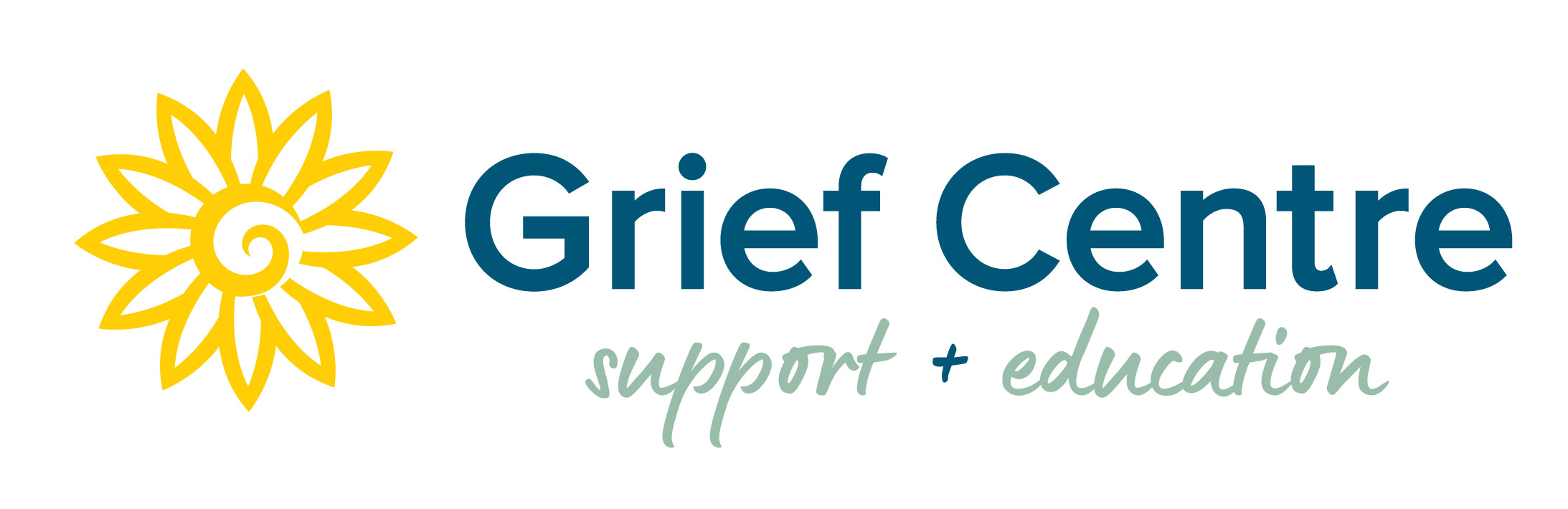 HOW FEEL IF NO FUNERAL/TANGIHANGA
25% have had a family or friend die with no funeral/tangihanga.

While most believe a funeral/tangihanga makes a positive difference to grief, most would also respect a person’s decision and find their own way to celebrate and grieve if there is no funeral/tangihanga. 

For some it would be hard to accept as a funeral/tangihanga is the most obvious way to both celebrate life and begin to grieve. This is particularly true for women and Māori /Pacific Island.
Sample: N=1719 18+
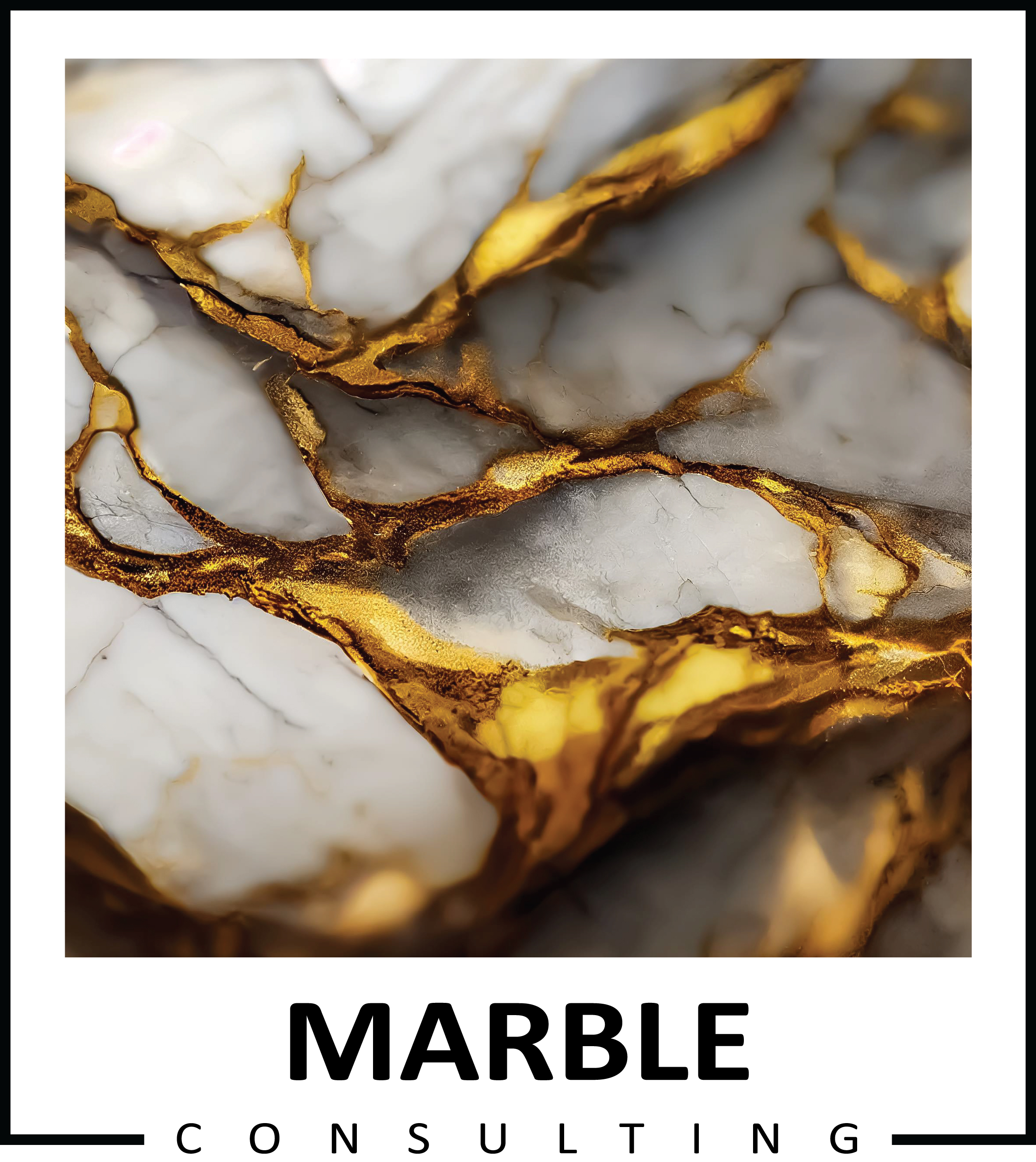 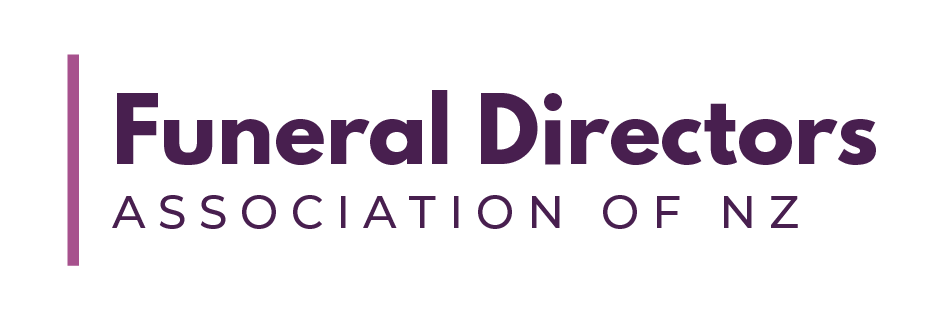 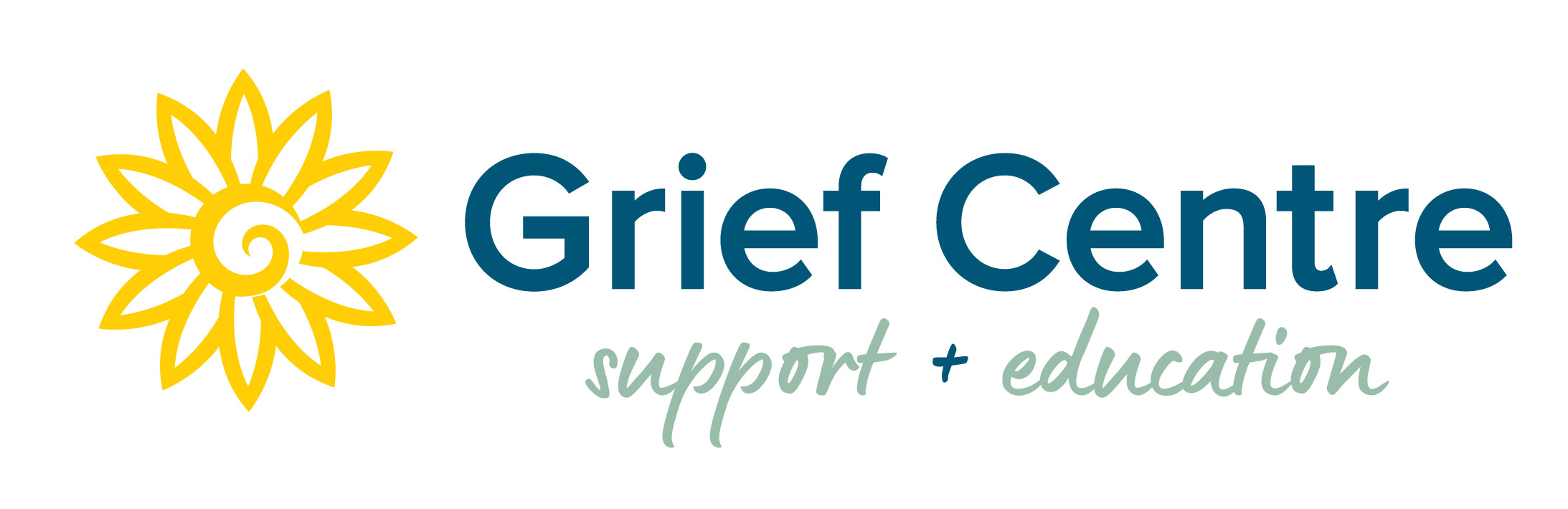 HOW FEEL IF NO FUNERAL/TANGIHANGA / DOESN’T WANT FUNERAL/TANGIHANGA
“Its what we did for my mum who passed last year, but immediate family gathered for a private burial. Also my mates dad died and we held a small gathering some months later just to tell stories.”
“I think it could have a significant impact, so you would need to find your own way to mark their passing. A picnic with others at a place they loved. Watching or looking at old photographs, telling stories etc.”
“This was my mum and she died at the beginning of covid where we were [not] allowed to gather or be present for her cremation. This left a lot of unprocessed feelings and anger.”
“Would honour their wishes but have a personal private gathering with others that are impacted to help with grief”
“It really affects. my aunty did this but we didn't listen and we went to her tangi and a lot of funny stuff happened and we believe it was her letting us know she was happy it was done. we had a good laugh thinking only Aunty could get this to happen at her tangi.”
“I think it may hinder my ability to grieve and find closure by not having a specific moment to pause and reflect with others. It would kind of feel like their death has just been swept under the rug.”
Sample: N=1719 18+
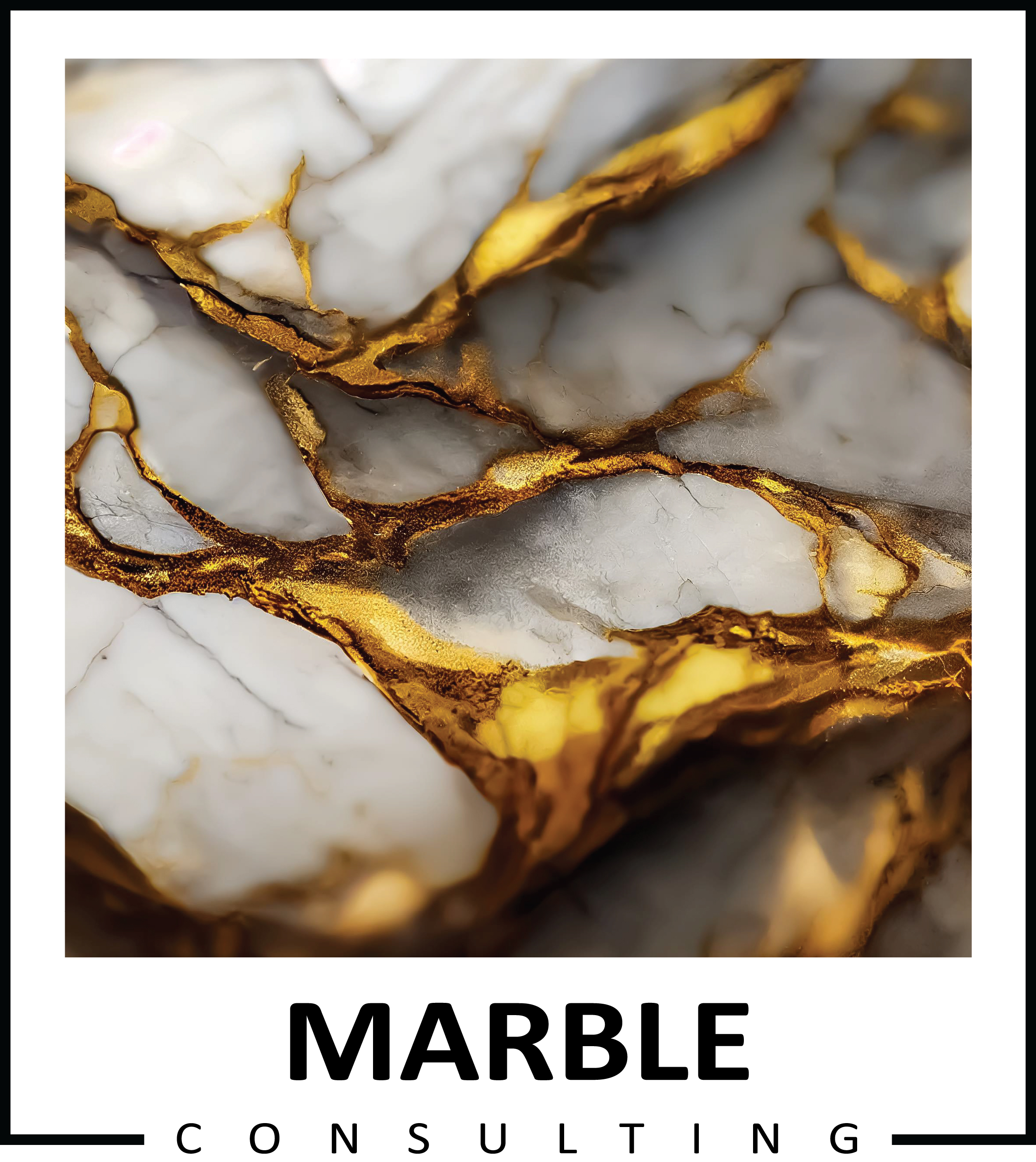 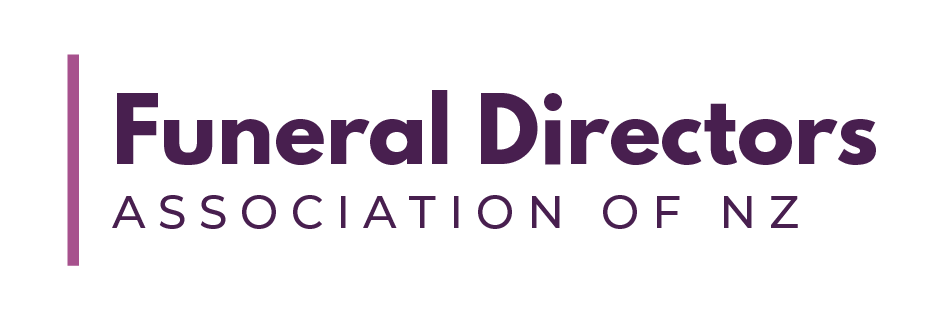 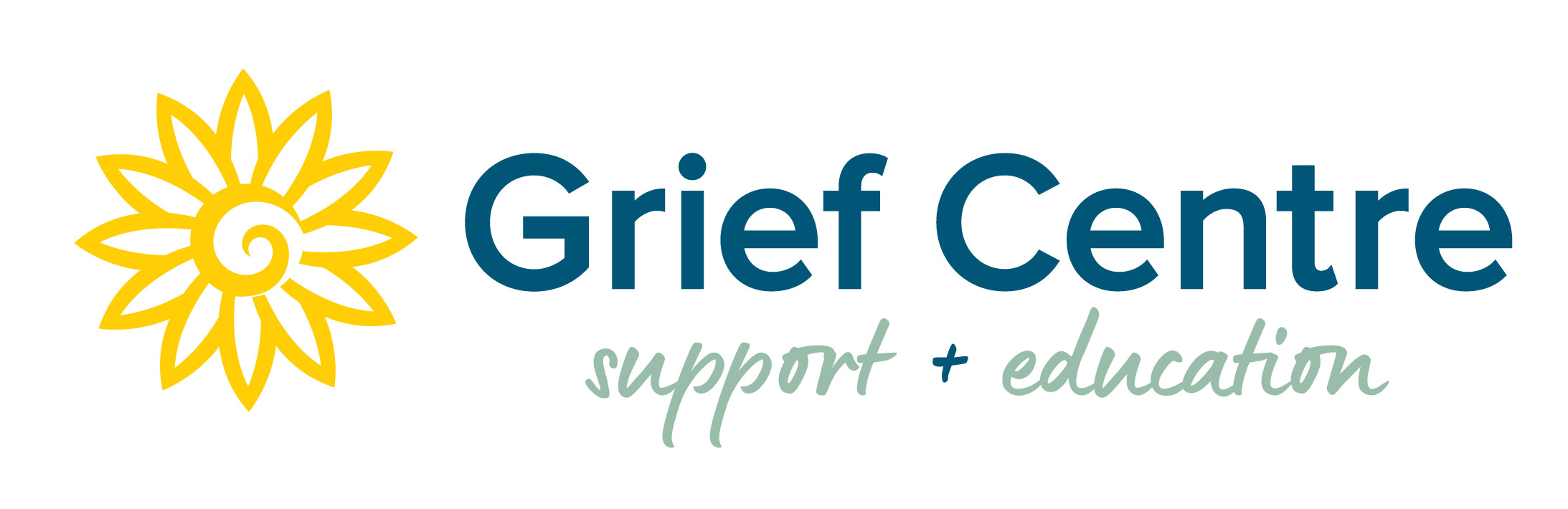 FUNERAL DIRECTORS
26% of adults helped organise a funeral/tangihanga in last 2 years:
16% with a funeral director
10% themselves (particularly Māori /Pacific Island)
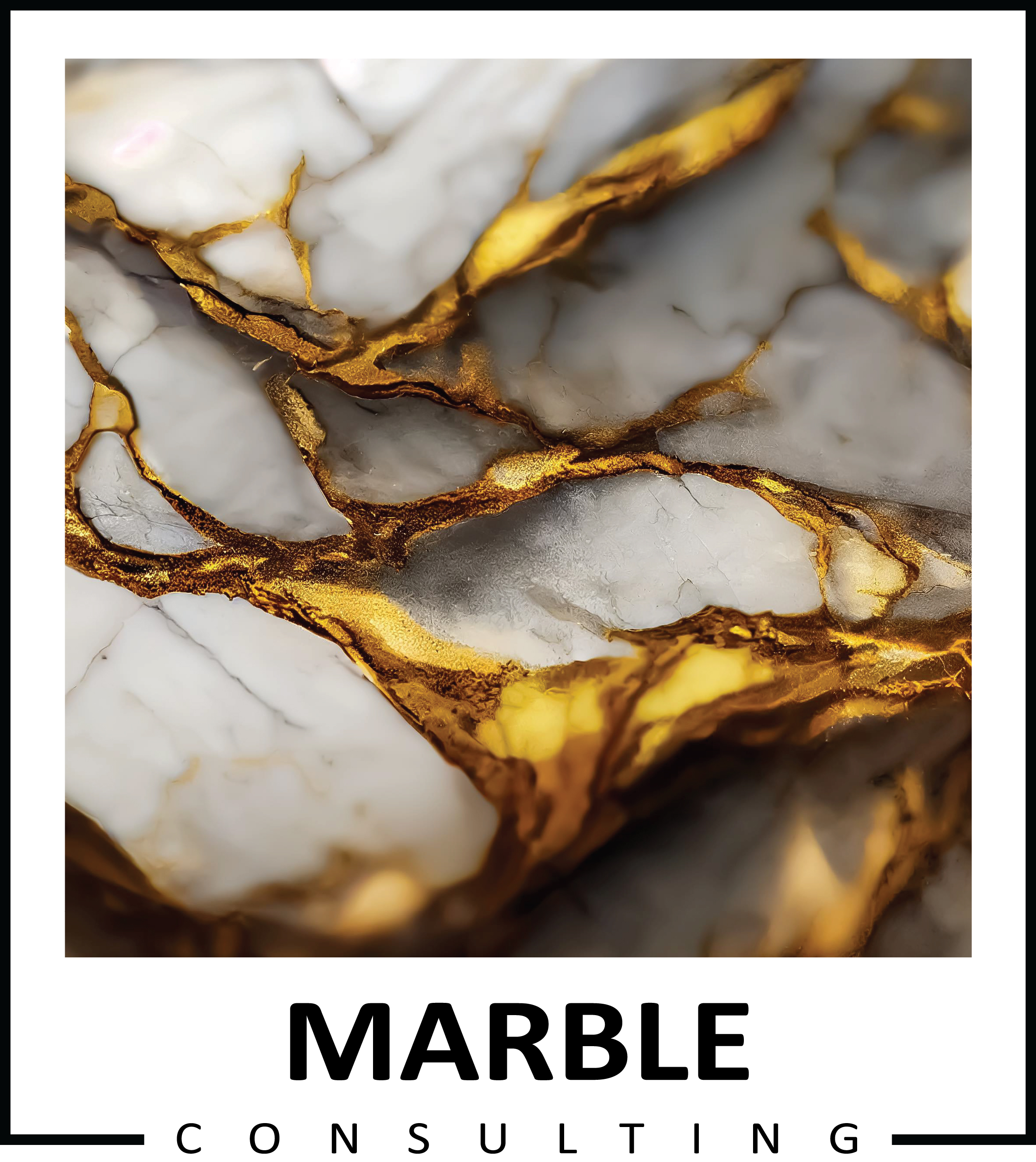 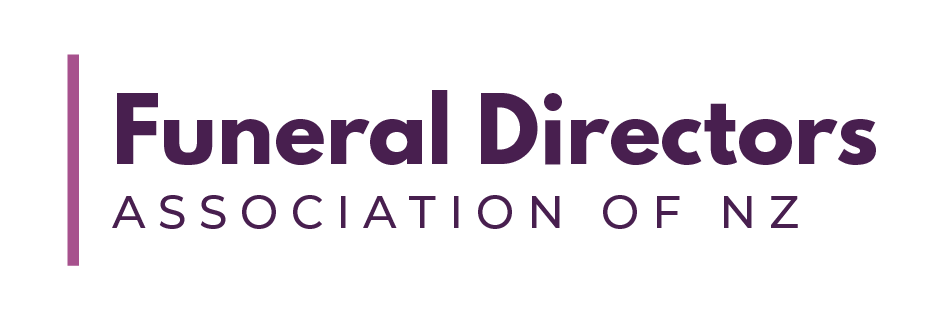 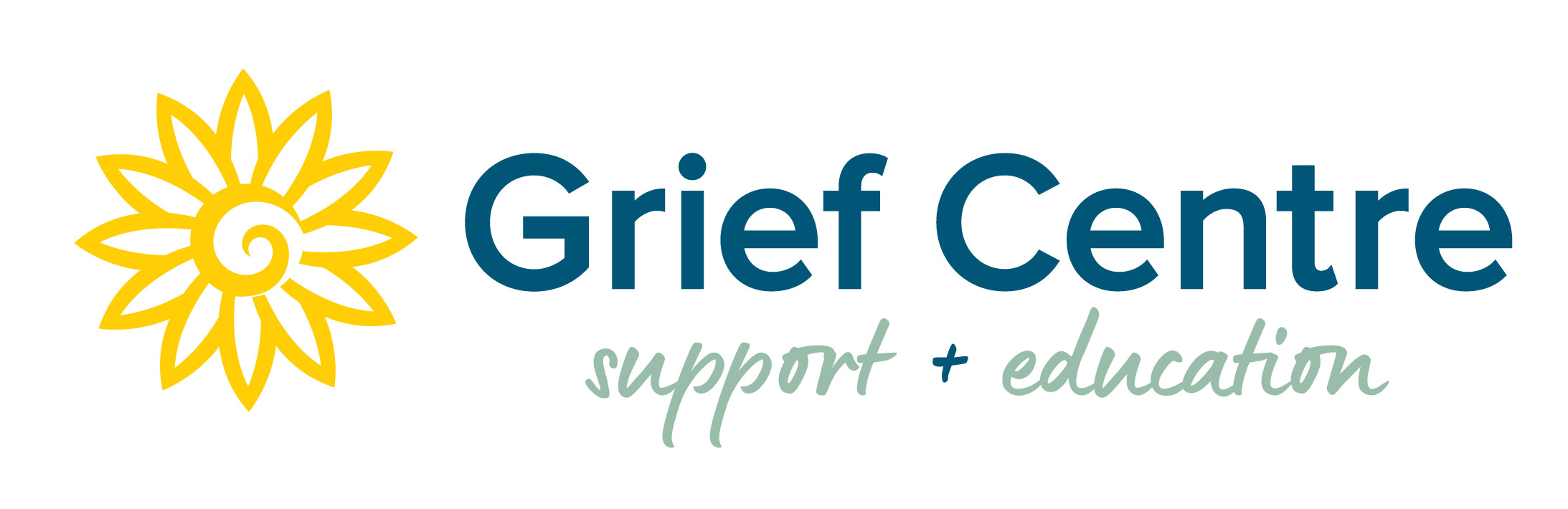 BARRIERS TO ORGANISING FUNERAL/TANGIHANGA
4/5 people had barriers or problems organising a funeral/tangihanga.
 
The main barriers are:
Cost 
Family dynamics/disagreements
Location of people making it hard to attend
Hard to organise when grieving
Sample: N=1719 18+
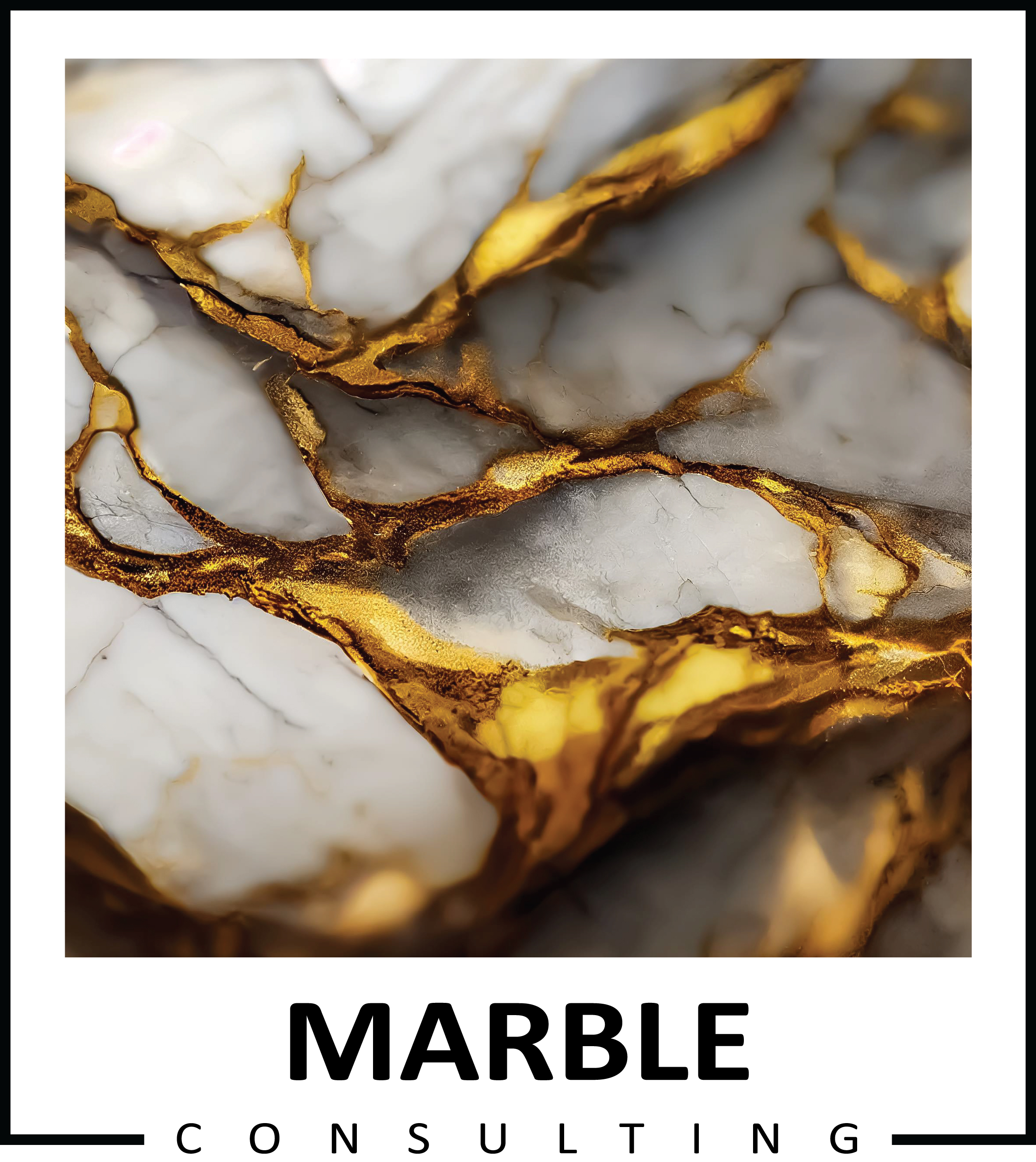 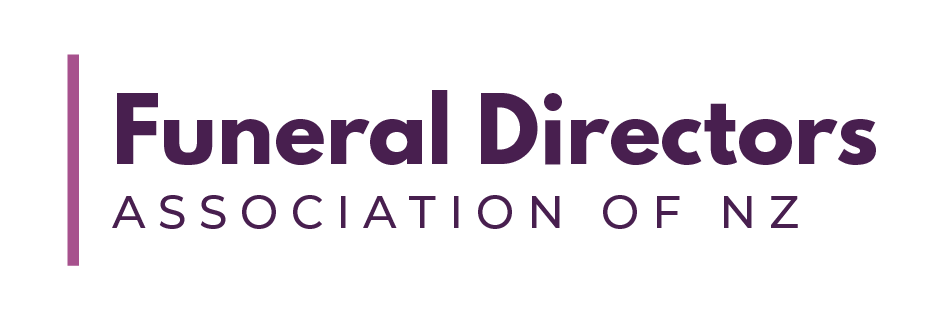 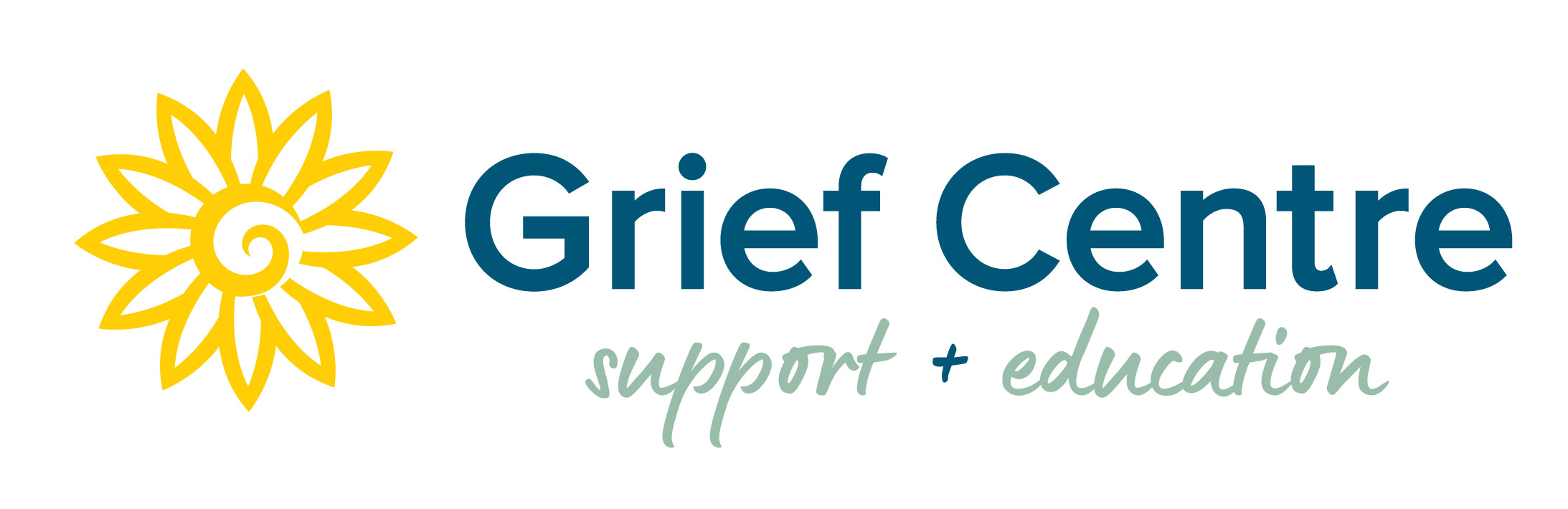 ROLE OF FUNERAL DIRECTORS
Amongst those who have organised a funeral/tangihanga through a Funeral Director, over 80% agree they were helpful in guiding what needed to be done.

For 2/3rds the Funeral Director was also helpful in the early stages of grief. Particularly for the over 65s and Māori. 

57% who used a Funeral Director, rated them value for money:
Another 17% not sure
26% not value for money
.
Sample: N=266 organised funeral/tangihanga through funeral director last 2 years
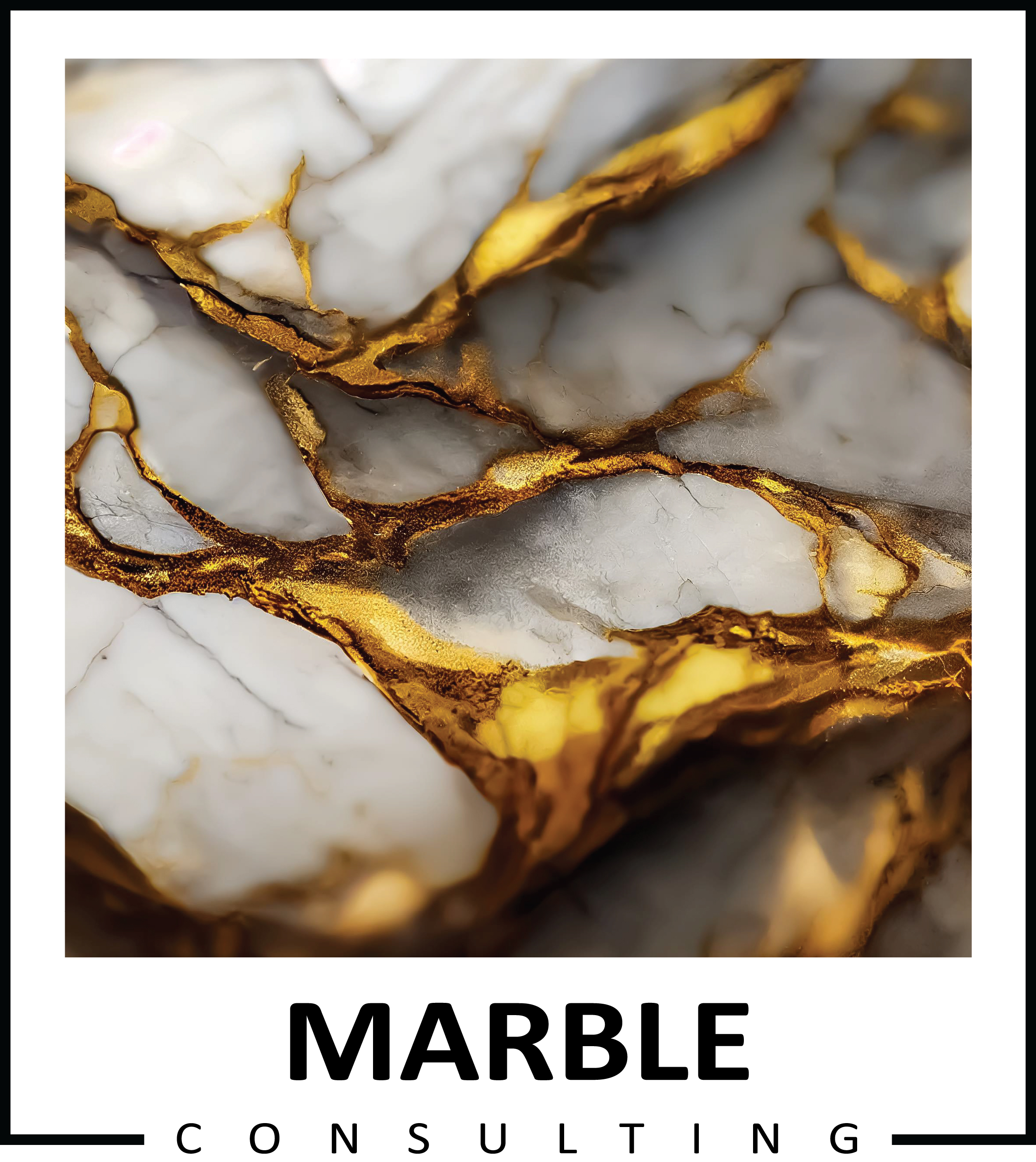 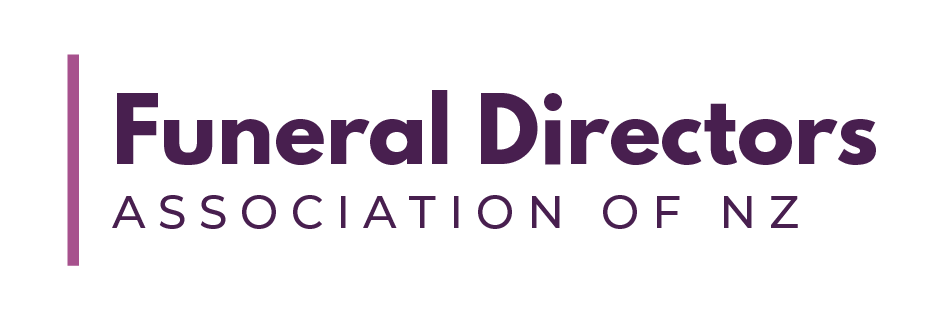 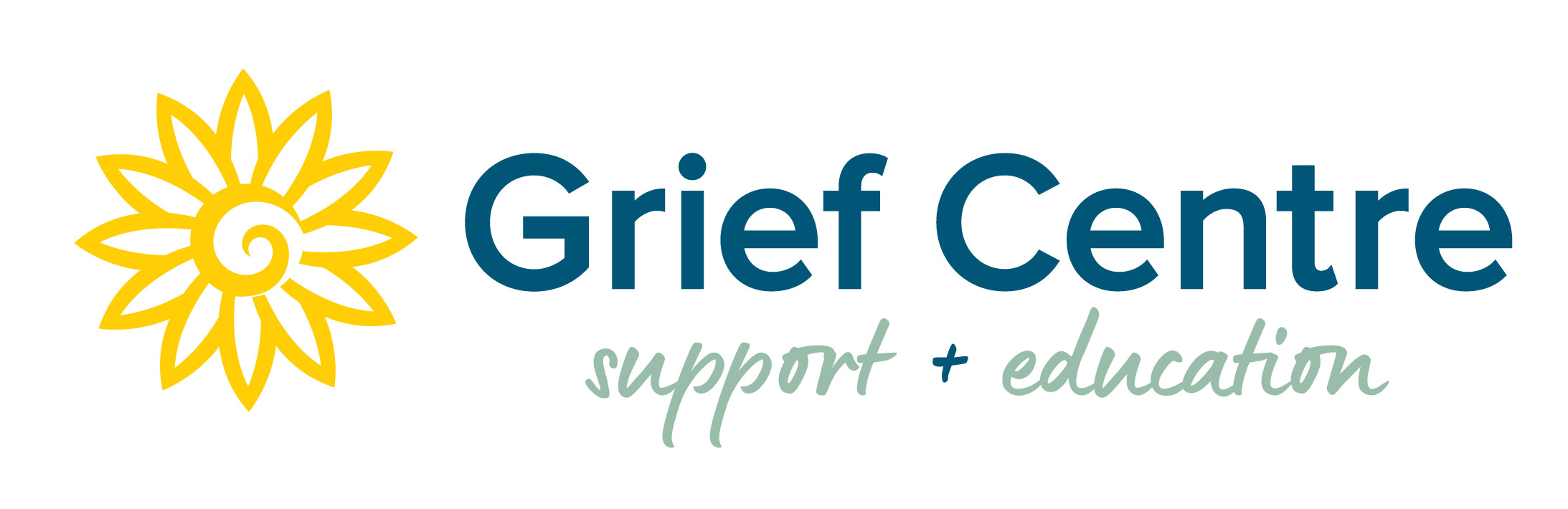